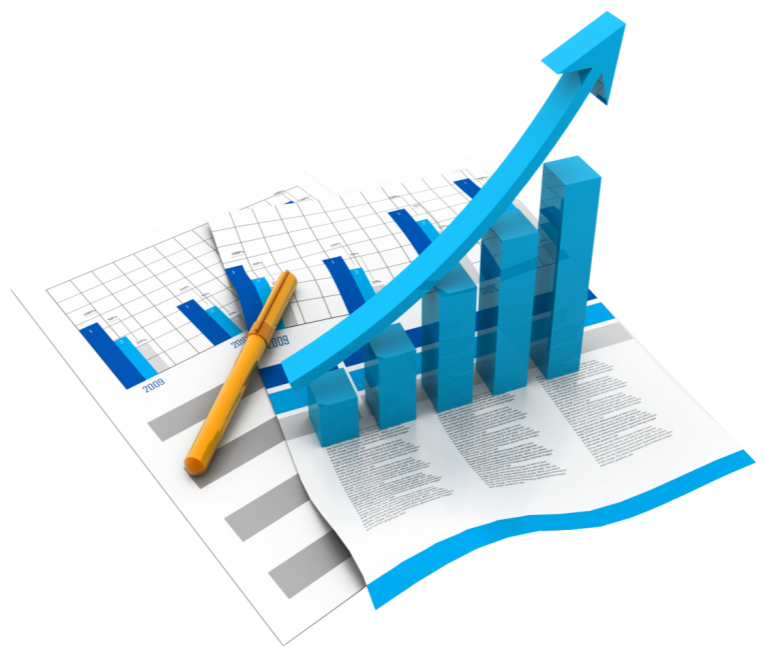 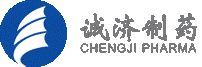 盐酸赛庚啶口服溶液
北京诚济制药股份有限公司
目  录
Contents
1
2
3
4
5
公平性
基本信息
安全性
有效性
创新性
基本信息
盐酸赛庚啶口服溶液是独家首仿药物，填补了国内剂型空白
参照药品建议：盐酸赛庚啶片
参照药品选择理由：
盐酸赛庚啶片为医保目录内同通用名不同剂型产品
均为一代抗组胺药，适用于过敏性疾病如荨麻疹的治疗
给药途径均为口服
与参照药品相比的优势和不足：
口服液体制剂对于吞咽困难患者，具备更好的依从性和用药体验
对于用药量需要适度增减患者，可以精确控制用药量，保障产品疗效
口服液体制剂相较于口服常释剂型，具有吸收快，起效迅速，适用人群广泛的特点，可以快速缓解症状
所治疗疾病基本情况
临床未满足的需求
基本信息
口服液体制剂可广泛用于儿童及吞咽困难患者，提高患者依从性
目录内，一代抗组胺药仅有口服常释剂型，未有口服液体制剂
对于老人、儿童及吞咽困难的患者服用不便，依从性差
不能满足因病情需要增减用药量的患者，治疗效果不佳
全国大约有2.8亿过敏性疾病患者，发病率超20%
症状严重患者夜间瘙痒剧烈或伴有睡眠障碍
儿童和成年过敏性疾病患者中，睡眠障碍发生率分别为47%~80%和33%~87.1%
基层治疗使用二代抗组胺药无效时会联合使用一代抗组胺药
盐酸赛庚啶口服溶液具有吸收快，起效迅速、精确控制用药量、适用人群广泛的特点，可以显著改善患者的依从性！
过敏性疾病严重影响了国民身心健康！
【不良反应】与其他药物相似，本品可能引起以下不良反应，头晕、朦胧感、疲劳等
【禁忌】1.角膜阻塞性青光眼患者；2.狭窄性胃溃疡患者；3.幽门十二指肠梗阻患者；4.前列腺肥大等下尿路梗阻患者；5.急性支气管哮喘患者等
【注意事项】(1)支气管哮喘或有其既往病史患者(2)开角型青光眼患者(3)眼压升高患者等
【药物相互作用】1.酒精2.中枢神经系统抑制剂、安眠药、镇静剂、镇定剂、抗焦虑剂等3.单胺氧化酶抑制剂存在持续抗胆碱作用，有增强的风险。机制不明等。
各国家或地区药监部门5年内未发布任何安全性警告、黑框警告、撤市信息
一项196例儿童喘息患者的疗效对比试验结果表明，赛庚啶组总有效率为 100.0% 高于酮替芬组的 69.4%，临床治疗咳嗽消失时间、喘息消失时间、哮鸣消失时间、流涕消失时间均短于酮替芬组，两组差异显著。赛庚啶佐治儿童喘息较酮替芬具有明显效果，且未发现明显不良反应*。
*:葛必胜.赛庚啶与酮替芬治疗儿童喘息的疗效对比观察
安全性
赛庚啶上市多年未发生任何安全性警告、黑框警告、撤市信息
说明书收载的安全性信息
国内外不良反应发生情况
与目录内酮替芬安全性方面对比
有效性
赛庚啶临床使用有疗效，可改善荨麻疹、皮肤瘙痒等相关临床症状
相比酮替芬，盐酸赛庚啶可显著改善儿童喘息的相关临床症状，治疗总有效率达100.0%[2]
盐酸赛庚啶治疗70例荨麻疹等皮肤病患者
总有效率95.71%[1]
[1]刘辅仁,高锦程.国产新药盐酸赛庚啶治疗荨麻疹等皮肤病临床疗效报告[J].陕西新医药,1980(12):34-36.
[2]叶素芬.赛庚啶佐治哮喘性支气管炎疗效观察[J].医药导报,1997(06):283.
有效性
赛庚啶具有多个权威指南共识的一致推荐，临床疗效明确
国内外权威指南共识一致推荐
盐酸赛庚啶口服溶液已通过一致性评价
为患者用药质量和疗效提供了充分保障
创新性
创新带来的患者获益
创新点-剂型创新
服用剂量小、口感好、吸收快、奏效迅速
可显著提高患者的依从性，降低儿童及吞咽困难患者的用药风险
包装盒中附带量杯，易于分剂量，操作简便，同时可减少儿童分剂量用药存在的安全问题
不添加蔗糖，属于无糖溶液，适合糖尿病患者，使用人群更加广泛。
盐酸赛庚啶口服溶液是国内独家首仿药物并已通过一致性评价，口服溶液剂型填补了国内产品的空缺
盐酸赛庚啶口服溶液可提升患者依从性，提高患者用药安全，临床管理可控
公平性一
对公共健康的影响
符合”保基本“原则
对于皮肤瘙痒明显或伴有睡眠障碍等严重症状的过敏性疾病患者，使用二代抗组胺药无效时会联合使用一代抗组胺药，但一代抗组胺药中尚未有口服液体制剂，本产品可保障参保人员合理的用药需求，提高患者用药安全
过敏累及皮肤可导致皮肤瘙痒，患者夜间瘙痒剧烈或伴有睡眠障碍，严重影响患者的睡眠和生活。目前一代抗组胺药仅有口服常释剂型缺乏便于吞服的口服液体制剂。本产品具有吸收快、精准用量等特点，可显著提升患者依从性
弥补目录短板
临床管理便利
目录内，赛庚啶等一代抗组胺药仅有口服常释剂型，难以满足儿童及吞咽困难等患者的治疗需求,本产品填补了目录内产品的空缺，不仅提高了患者的依从性，而且能够精确控制用药量，保证实际疗效，提升用药安全。
盐酸赛庚啶口服溶液剂量准确，临床应用便利，不存在滥用风险；适应症表述清晰，限制要求明确，便于临床管理。